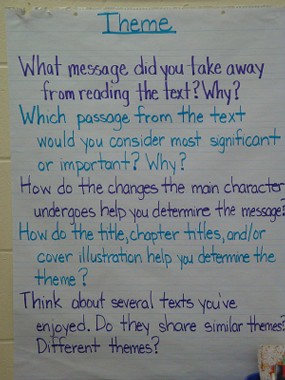 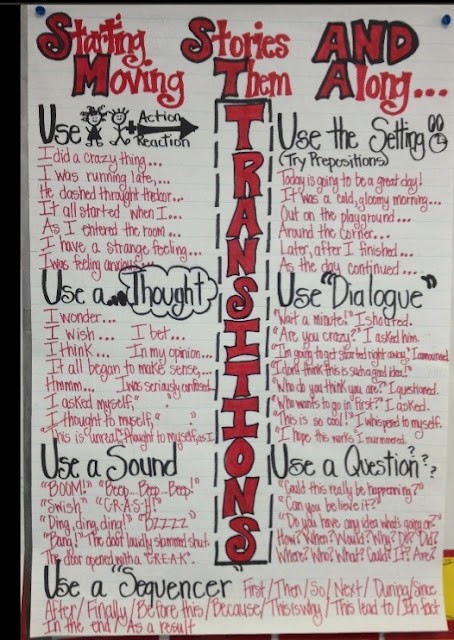 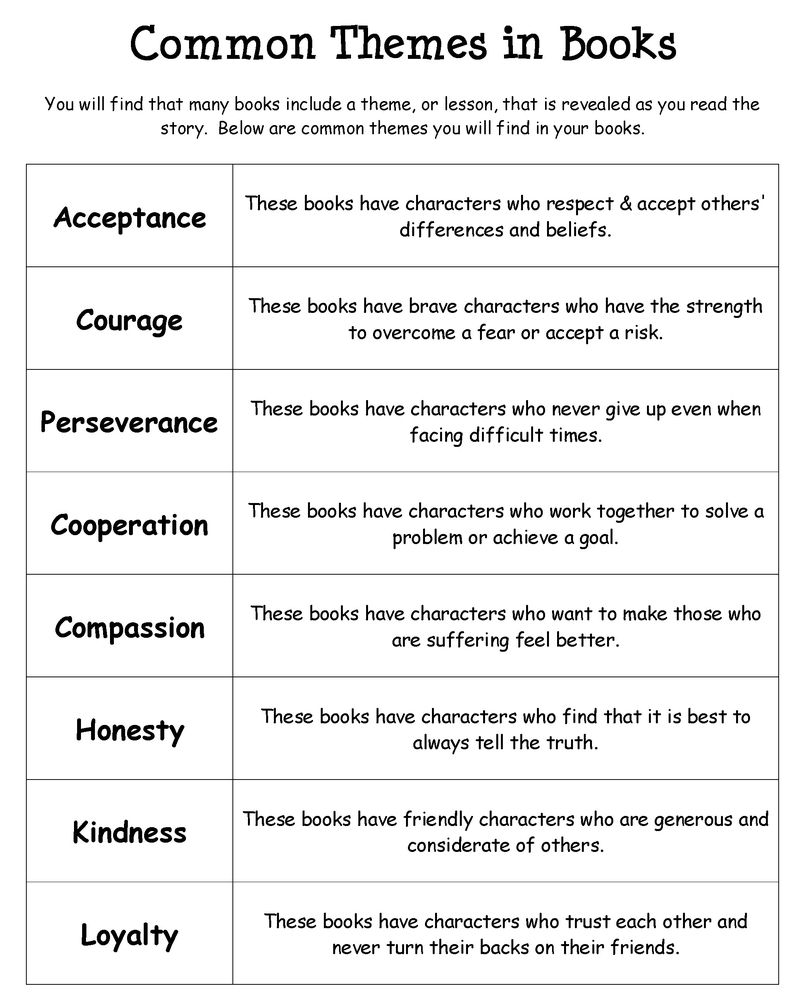 [Speaker Notes: Linked to the article]
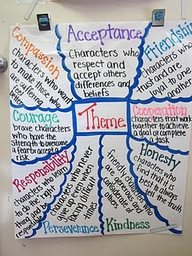